Radford UniversityBoard of Visitors
Laura Jacobsen
Faculty Senate President
November 9, 2012
Focus of September Presentation
Fostering a Healthy Culture
Learn from recommendations of the Association of Governing Boards of Universities and Colleges 
Strengthen RU governance by encouraging meaningful interactions and improving relations between the Board of Visitors and faculty
Today’s Presentation
Fostering a Healthy Culture
Revisiting the recommendations, in hopes we can begin to build partnerships
Broadening the scope, in light of internal governance reform efforts
“Hourglass Model”
Internal governance consultant, Rodney Smolla, referred to governance structures that pass communications through a President as using an “hourglass model”
Not uncommon at institutions, but a weak model
Communication is key
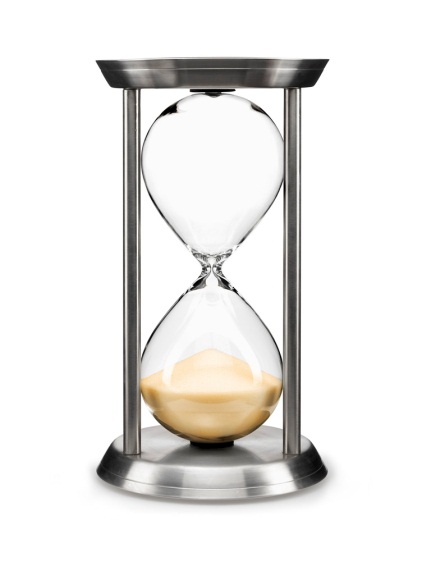 Board of Visitors
President
Faculty, Administration, and Campus Community
Understanding One Another
“What do faculty do?”
Removing caricatures
Most examples are from the AAUP: http://www.aaup.org/AAUP/issues/facwork/facultydolist.htm
What Do Faculty Do?
Image of a professor in a classroom lecturing to students
Image of someone in a lab coat conducting an experiment
According to the 1999 National Study of Postsecondary Faculty, published by the U.S. Department of Education's National Center for Education Statistics, full-time faculty members work about fifty-five hours a week, and part-time faculty work nearly forty. That figure includes paid and unpaid hours completed on and off campus. 
What might you find a professor doing if you followed him or her during the course of a day?
http://www.aaup.org/AAUP/issues/facwork/facultydolist.htm
What Do Faculty Do?
Examples of Student-Centered Work
Creating or updating a new course or program
Transitioning a course to an online format 
Helping students with subject matter in office hours or email
Developing a class website or organizing a D2L site for a course
Advising students about their coursework or choice of major 
Mentoring graduate students or directing their thesis committees
Writing letters of recommendation
Helping students to identify internships 
Reading and providing feedback on student research papers
Establishing a study abroad program
Sponsoring a student journal or advising a club
Recruiting students into degree programs in their department
What Do Faculty Do?
Examples of Disciplinary—or Professional—Centered Work
Serving on a faculty search committee
Evaluating a colleague's work for promotion or tenure
Writing a journal article or book
Participating in program assessment (e.g., Participating in data collection, analysis, and reporting for accreditation purposes)
Reviewing potential library resources and advising on acquisitions
Writing a recommendation for a colleague for a fellowship or award
Serving on a committee that writes university policies 
Applying for a research or teaching grant or managing a grant 
Sponsoring a conference on campus
Giving a scholarly presentation at an academic conference
Editing a professional journal or reviewing submissions
What Do Faculty Do?
Examples of Community-Centered Work
Chairing a department or directing a degree program
Giving a presentation to a business or school group, often at no expense to the group
Providing professional advice to local, state, or national government
Providing professional advice or consulting to associations, businesses, or community groups
Helping to keep the public informed about issues by talking to the media
Serving as an officer on the boards of local, state, or national group
Partnering with other universities or school divisions on projects
Presenting to the Board of Visitors
Building Relationships
7 recommendations made in September
Thank you to the BOV Executive Committee for your thoughtful consideration and action related to those recommendations
Faculty Proposals to the BOV
(from September meeting)
Hold a BOV retreat with the faculty
Town halls with all constituencies
Invite faculty members to serve as members on each BOV committee
Comments from guests at all committee meetings
Create a new BOV Communications Committee that includes faculty, staff, and student representation
Faculty Senate to discuss in further detail
Focus on value-added activity
Faculty Proposals to the BOV
(from September meeting)
Revise BOV bylaws to defer to the faculty for determining who serves as faculty representative
Faculty Senate of Virginia has drafted state legislation to require this. Will be seeking a sponsor.
Same term limit as for Rector – up to two consecutive terms
Consideration: Beyond second term, the Faculty Senate Executive Council selects its new representative to the Board
Faculty Proposals to the BOV
(from September meeting)
Set aside time for a social event for faculty and staff to get to know BOV members
This will happen; we will consider the timing
Have BOV members participate in professional development offered through the Association of Governing Boards of Universities and Colleges 
Already involved
Meet with consultant, Rodney Smolla, at February meeting
This will happen
Internal Governance Reform
Rodney Smolla visited on October 25-26
Met with all Senates and with the IG Task Force, chaired by Erin Webster-Garrett
Highly informative debriefing, recommending “start over”
He will provide a report with recommendations by November 15
The “TIGR” is moving forward
Governance and Management
The question of who ultimately makes a decision is different from the question of who should be involved in the decision-making process
E.g., Budget, curriculum, policies and procedures
Involvement by representatives of affected constituencies, beginning at the planning stage, matters
Strengthening Community
What matters?
Structures, despite their imperfections
Administrative convening of all committees by October 1
Processes and Communication
Enhanced communications in budgetary and planning discussions across divisions. This includes within committees and within the President’s Cabinet, and across administrative levels. Decision making process should be clear.
Administrative accountability, not only for results, but also for adherence to each of the above
Clear delineation of responsibilities for decision making, including clear responsibilities of the President
Effective Communication and Process
Example: Summer School
Challenges with summer school in 2012
FSEC proposed a new model for 2013 and invited and met twice with the AALT 
We did not reach consensus but did find some areas of agreement
Eventual outcome remains unclear but is now less important 
Communications were not window dressing
Voices were heard
Strengthening our Community
Helps people better understand and trust each other
Helps people feel in genuine partnership with one another
Removes caricatures
Builds both effectiveness and efficiency

Students benefit when our university community is strong